Rugby Leaders Course
[Speaker Notes: Those on the training need a copy of the workbook and the tag delivery aid]
Resources
Course Power Point
PDF of Learner Workbook
TAG delivery notes
Tutor Notes Modules
Workshop Learning Outcomes
By the end of the workshop you will be –

Familiar with the content 

Understand your role in the delivery

Able to run a rugby leaders course.
Rugby Leaders
What is it? - Introduction to coaching course delivered through the medium of the Tag Game.

Who is it for? – It is primarily for school/college pupils who can be deployed by you into Primary Schools. 

How do I Deliver it? – This is totally up to you! Its 6hr in duration you can carve it up by whatever means suits you. Eg 1Day or 3x2hr sessions (after school )
Potential to grow a community workforce within each Secondary School & stronger working relationships within Unitary Authorities
Growth of delivery skill set against educational standards, supported by CDOs
Rugby Leaders – Why?
BENEFITS TO RUGBY OFFICERS
Rugby Leaders participants can cater for Primary School participation, and creating a wide base to participation pyramid
Grow wider skill set to prepare for progression into future/further roles
Organisation
You are keen to run your course what do you need to organise?

Who’s coming on it – How do you pick or advertise?

How many should I deliver too?

When are you going to run it?
Organisation
You have chosen your date/s you have your leaders

What next?

Its essential that you create a spreadsheet and capture Name and Date of Birth 

You get all the candidates to register on the WRU Game locker. – They can do this first thing on the course.
Delivery
You should have all the necessary equipment required to deliver the CTLA. Eg. Balls, Cones, Tags & Whistles

Familiarise yourself with the programme – Read the tutor notes

I am also a resource for you if you need me to come out and watch your delivery I’m more than happy to.

Try and go and watch an experienced Hub Officer deliver.
TASTER SESSION
You will now have the opportunity to work closely with the materials and tasks that the pupils will participate in whilst you are delivering.

You may use your Rugby Leaders Award booklet and any other relevant resources to complete the tasks if you wish.

It is paramount the pupils complete their workbook as they progress and time is built in to each module to accommodate this process.
Set the Scene
You have decided to start in the classroom 

You have your power point ready to go 

What’s your biggest fear?
Before we start we - Must Do!
Get them to use their phones and register as coaches on the Game locker.

www.wrugamelocker.wales

Be friendly this is not boot camp and don’t forget engage with them as they are ultimately going to work for you so build relationships.
Coaching landscape and whole player whole coach
Great to use as an ice breaker

Explain that this is the start of a journey and as coaches we hold great responsibility.

Ask the questions ? What makes a good player? Draw out the responses don’t tell them the answers.

Repeat for the coach question
Coaching Landscape
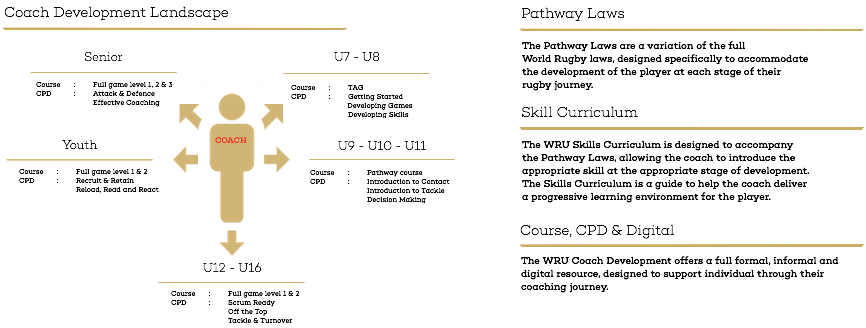 Whole Player
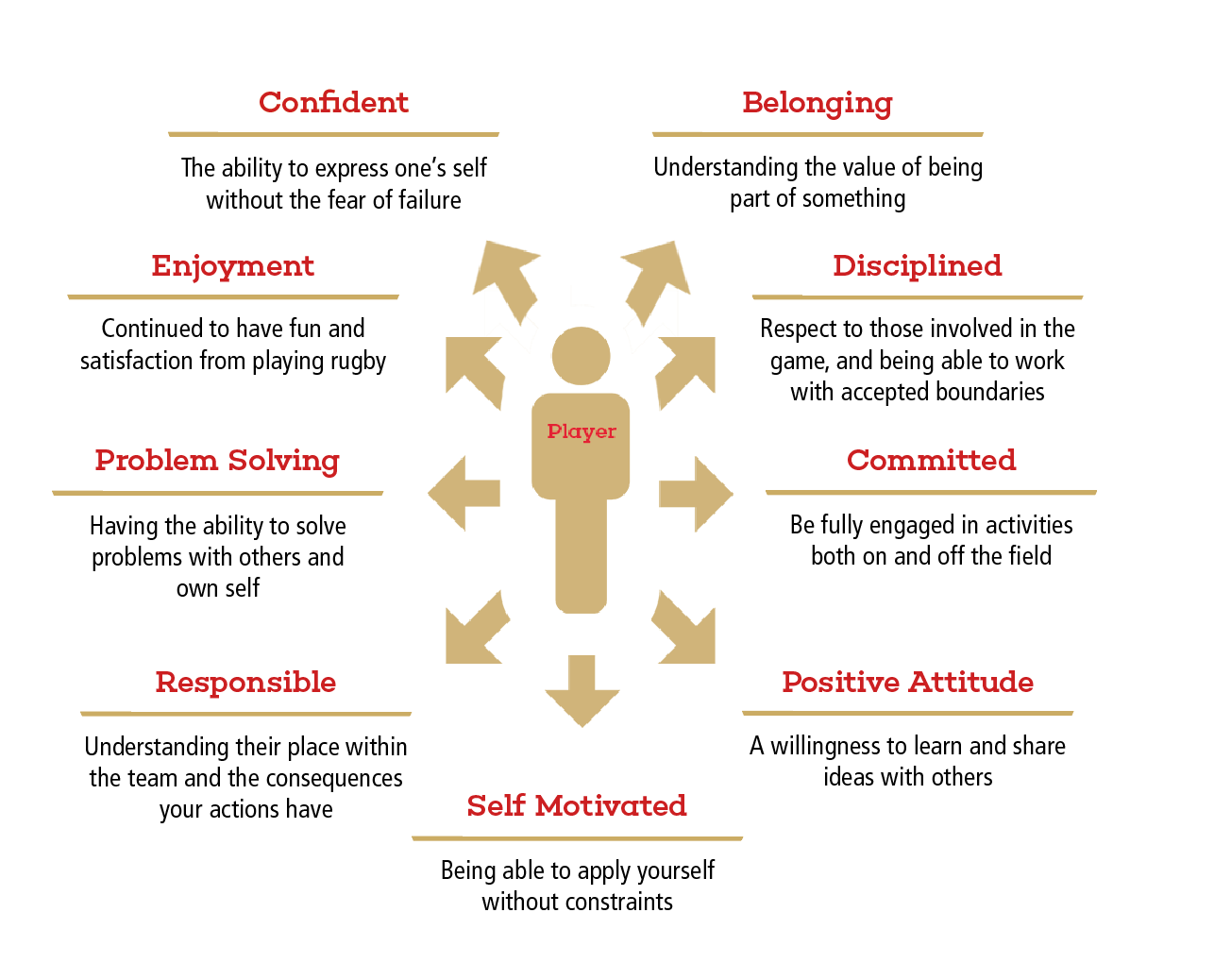 What are the characteristics that we want our players to have?
Whole Coach
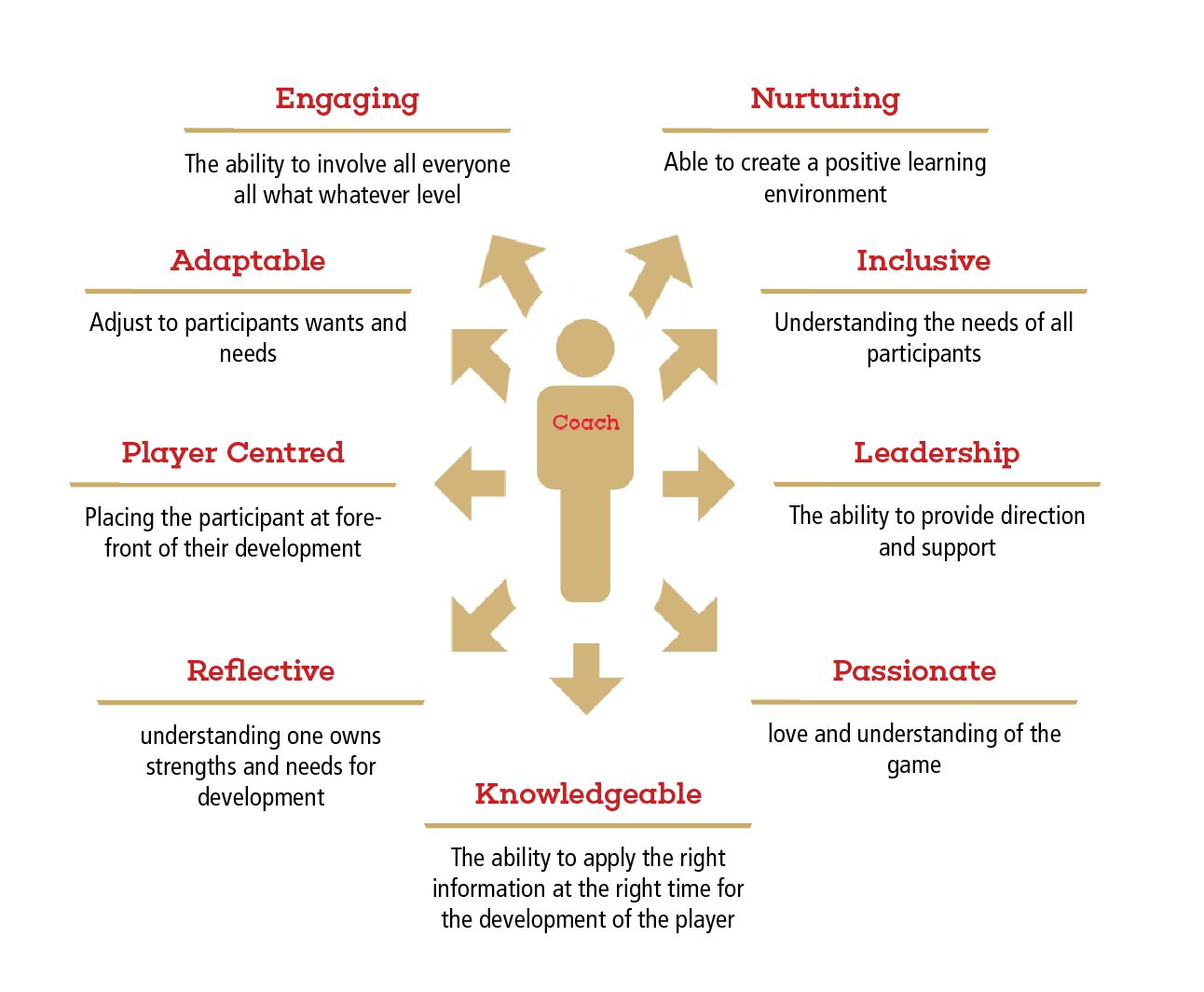 What characteristics must we have as coaches to develop the whole player?
Best Coaching Practice
In groups complete Task 1:

If we were to run a successful coaching session, what would we need to consider?

How do we facilitate their answers?

I would suggest filling out a workbook yourself with the answers!!!
WRU Leaders Award
Fair Play & Role of the Official
Fair Play
In Groups, define what you think is ‘fair play’?
Have a go at filling it in the workbook

  ‘Fair Play or Sportsmanship expresses an aspiration or ethos that the activity will be enjoyed for its own sake, with proper consideration for fairness, ethics, respect. Being a "good sport" involves being a "good winner" as well as being a "good loser".’ (wikipedia)
What are the 5 basic principles of fair play? 

Again have a go at filling in your workbook
Principles of Fair Play
Respect the Rules
 Respect the Opponents
 Respect the Officials and their decisions
 Have everyone participate
 Maintain self control at all times
Role of the Official
What is the role of the official?

   Officials undertake an important role in the staging of competitions. They provide leadership and guidance to participants in a facilitative manner, ensuring that the competition is conducted in a safe and fair manner.(UNICEF)
Officials
What are the qualities needed to be an official?

Trustworthy - honest and impartial
Responsible - have integrity and take the role seriously
Competent - have and are further developing the skills and knowledge for the task
Have a go at the Tag Rugby Rules Test
Tag Rugby Rules Test
EVENT PLANNING
Fixture Planning Task
You will be allocated one of the following scenarios: in groups discuss and note

1. You are running a festival and have one full size rugby field available. The festival is to last no longer than one hour and you have six teams arriving, two of which are from the same school. How would you organise the teams to maximise participation?

2. You are running a festival and you have a sports hall available. The festival is to last no longer than one hour and you have five teams arriving. How would you maximize their participation?

3. You are running a festival and have a field with no markings; the size of the field is 170m x 50m allowing safe proximity from the boundaries. There are 15 teams arriving and are available for one and a half hours. How would you maximise their participation?

4. You are running a tournament with 7 participating teams and have 1 full size rugby field available. Teams are available for 2 hours. How would you organise the competition to find a winner?

Refer to “EVENT PLANNING – PLAYING MATRIX”  page to complete the task, 

Using “EVENT PLANNING TASK” page, read the task and organise the event as described.
Outdoor delivery
Planned, Organised and  Confident
APES
Use questions to check learning/knowledge

Organisation  - Area, H&S, Warm up, Groupings and the laws of the game – 45mins 
Evasion – lots of games . Task – in groups devise an evasion game 
Tagging - lots of games . Task – in groups devise a Tagging game 
Catch Pass – How do we deliver this Give me an example
Refereeing – Give all Participants an opportunity to ref a game
[Speaker Notes: Organnisation – go through how you would deliver each one
Evasion – get them]
UNEXPECTED CIRCUMSTANCES
In groups, you will be allocated 1 of the following scenarios.

You witness what you feel is bullying? 
2 Pupils start fighting/arguing
School alter the facility which impacts on your module delivery due to another lesson taking priority
Pupils not listening
Pupils not completing work tasks in workbook
Pupil provides you with a response to a question that is inappropriate but relevant

How would you act / respond in this situation?

5 minutes to formulate a response
Organisation
You have completed your course – Well done Congratulations

What next?

Send over your spreadsheet to Me so that I can qualify your students……..if not I cannot give them the qualification.